COMITÊ GESTOR DE TIC(CGTIC)
JANEIRO/2013
AGENDA
Pendências da última reunião;
Retrospectiva da Gestão;
Portfólio de Projetos TIC;
Pendências da última reunião
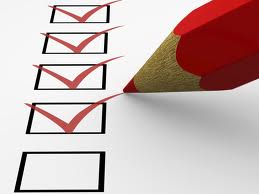 Pendências da última reunião
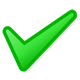 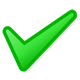 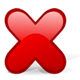 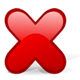 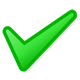 Retrospectiva
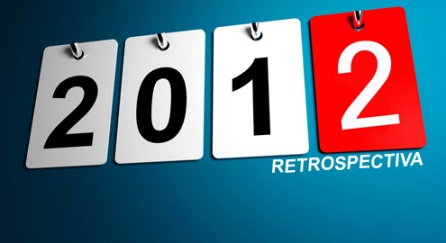 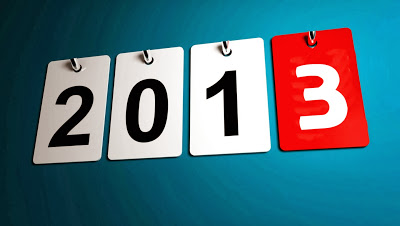 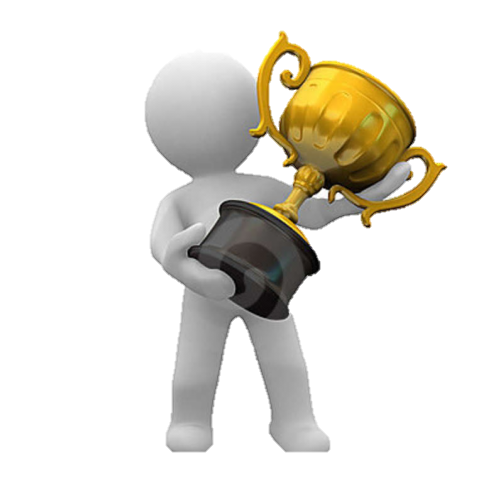 PROJETOS entreges
28 Projetos Entregues
PROJETOS entreges
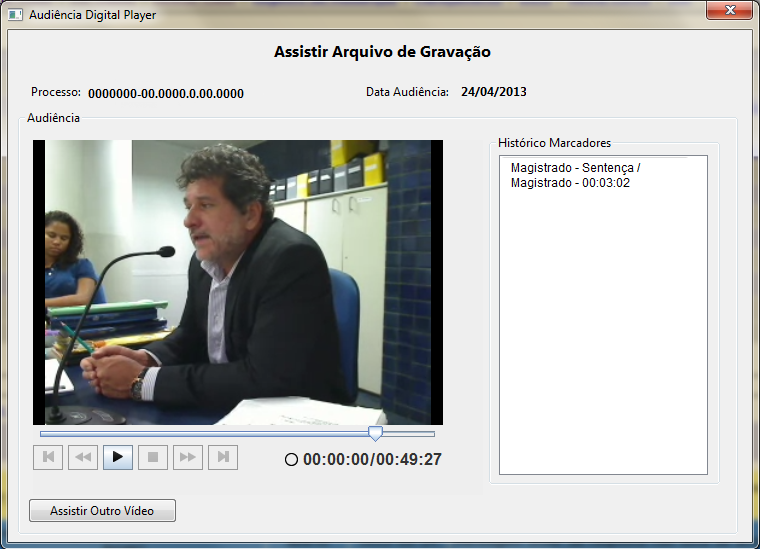 Sistema de Gravação de Audiências:
Construção de um sistema informatizado para gravação de audiências, em áudio e vídeo, integrado ao sistema de processo eletrônico do CNJ – PJe. O sistema foi disponibilizado para uso nacional através do CNJ.
BNMP 1º Grau
Este projeto tem por objetivo dar cumprimento à Resolução nº 137, de 13 de julho de 2011, do Conselho Nacional de Justiça, que regulamenta o Banco de Dados de Mandados de Prisão, disponibilizando no JudWin 1º Grau novas funcionalidades para a expedição dos mandados de prisão criminal e realizando o envio dos mesmos ao CNJ.
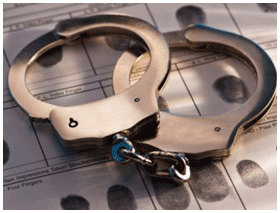 BNMP 2º Grau
O Sistema de Acompanhamento Processual do 2º Grau deverá possibilitar o envio diário das informações exigidas na Resolução 137/2011 do CNJ para alimentação do BNMP. As informações que deverão ser enviadas são aquelas constantes no artigo 3º da resolução.
PROJETOS entreges
PJe – Judicial
O PJe foi expandido ao longo de 2012 e 2013, atingindo 32 juizados e 2 VEFM. O TJPE hoje é o juizado estadual com maior número de processos, tendo ultrapassado os 120mil.
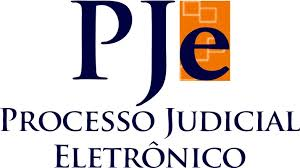 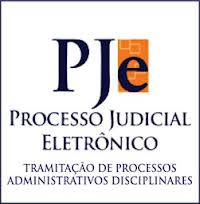 Pje – Corregedoria
Este projeto tem por objetivo a implantação de processo eletrônico para os processos administrativos disciplinares contra juízes e servidores que tramitam no âmbito da Corregedoria.
VEPA:
Implementar o controle de comparecimento de cumpridor de pena alternativa através de equipamento de identificação pessoal baseado em requisitos definidos pelo setor psicossocial da VEPA. Reduzindo o tempo de captura de presença de cada apenado de 1min para apenas 10seg, além do tempo de consolidação das informações, emissão de certificado e repasse para o Judwin de 10 dias, sendo executado por 4 pessoas, para uma execução imediata após as reuniões com os apenados, sem mais nenhuma atividade manual. Sistema para o qual a SETIC recebeu diploma de reconhecimento da própria VEPA.
PROJETOS entreges
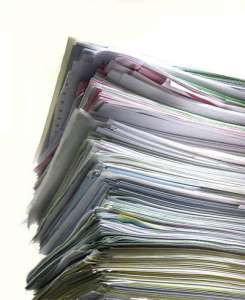 Processos Apensados (Extinção de Barramentos):
Eliminação da autuação de processos das seguintes classes TJPE: oposição, agravo regimental, arguição de inconstitucionalidade, uniformização de jurisprudência, embargos de declaração, embargos infringentes, exceções de impedimento e agravo
Selo-SICASE:
Emissão e Controle de Selos Eletrônicos pelo SICASE.
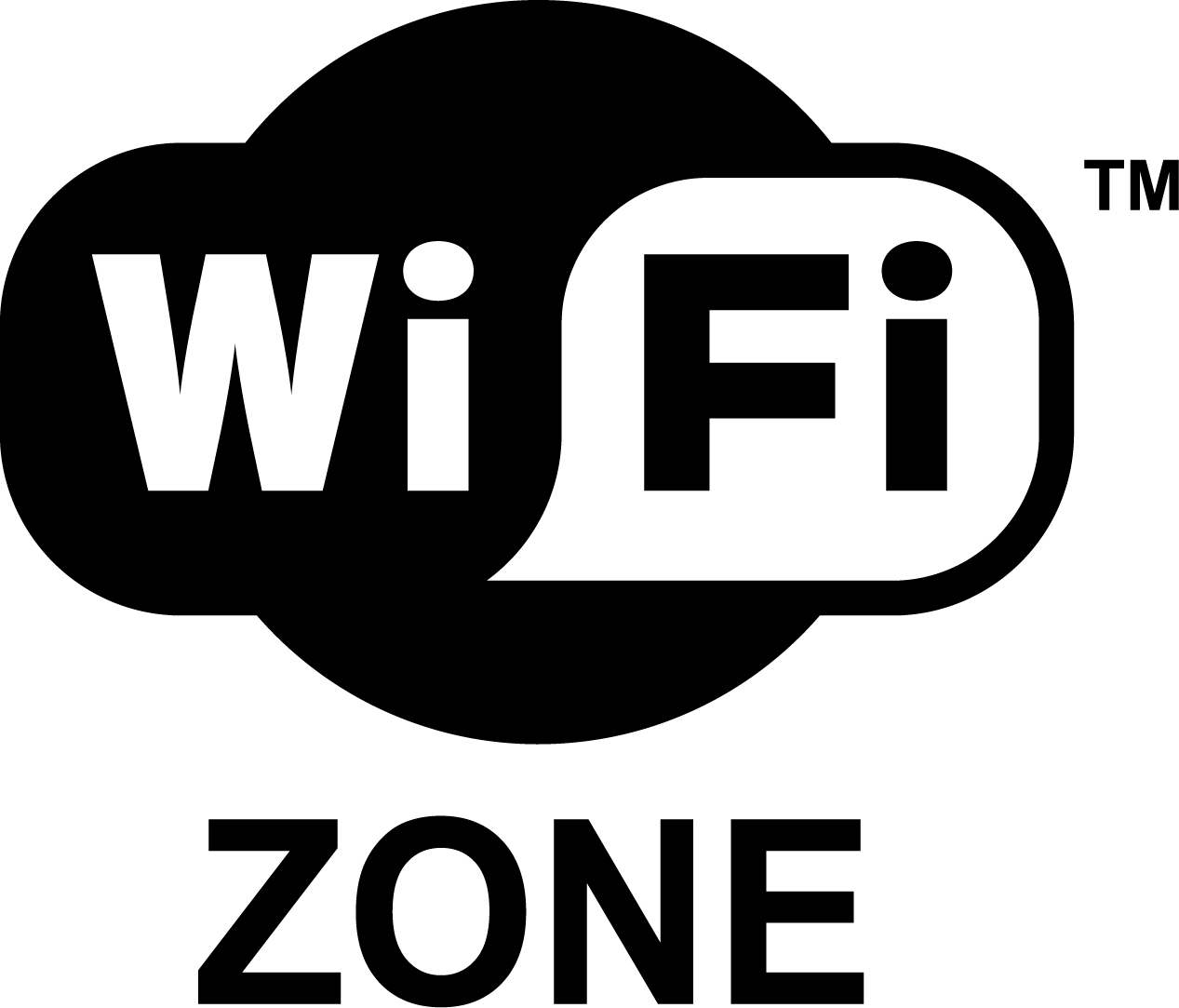 Wireless (Especificação):
O objetivo deste projeto é a definição das especificações técnicas e de aquisição de uma estrutura de acesso à Internet por meio de redes sem fio (wireless) nos prinicpais prédios do poder Judiciário de Pernambuco - Palácio de Justiça, Forum Rodolpho Aureliano, Thomaz de Aquino.
PROJETOS entreges
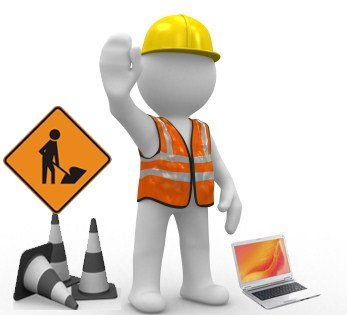 Acompanhamento de Obras:
O objetivo deste projeto é a construção de um sistema para acompanhamento das obras de engenharia do Tribunal de Justiça de Pernambuco, estejam elas em processo licitatório ou em execução.
Protocolo Integrado
Este projeto tem por objetivo facilitar o acesso à Justiça por parte dos advogados, no sentido de ajustar o Sistema JudWin 1º Grau de forma que ele permita a entrada de petições não-iniciais e requerimentos de forma integrada a partir de qualquer comarca do Estado de Pernambuco.
Publicação da Política de Segurança da Informação: 
Como resultado de várias reuniões técnicas, deliberação do CGTIC e aprovação pela Corte Especial do TJPE, foi publicada a RESOLUÇÃO Nº 349, de 04 de março de 2013 que Institui a Política de Segurança da Informação e Comunicação no âmbito do Tribunal de Justiça de Pernambuco. Com esta resolução o TJPE iniciou o processo de normatização que formaliza a conduta de referência para todos os seus colaboradores em relação à segurança das informações.
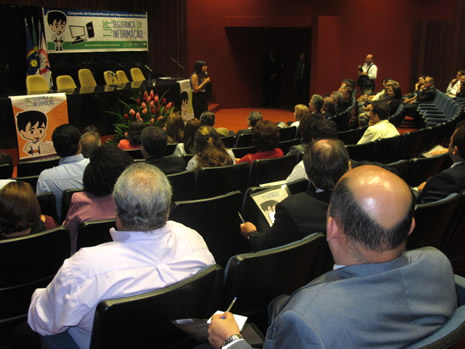 PROJETOS entreges
Judiciário Conectado: 
Foi viabilizado pela SETIC  em 2013 o projeto judicário conectado que distribuiu notebooks e desktops para todos os magistrados e servidores do TJPE. A SETIC foi responsável por disponibilizar o sistema, definir os requisitos dos equipamentos ofertados, homologar as propostas apresentadas pelos fornecedores, bem como manter a gestão dos fornecedores durante e pós a entrega e gerenciando as solicitações de dúvidas e problemas por parte dos servidores.
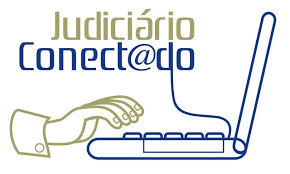 Vitaliciamento (1ª Etapa)
Este projeto tem por objetivo atender a uma solicitação do Núcleo de Vitaliciamento da Corregedoria Geral de Justiça, para que as avaliações dos Juízes vitaliciandos possam ser realizadas com mais eficiência pelos Juízes avaliadores. A aplicação permitirá o cadastro e a consulta das avaliações de Atividade Judicante e de Fatos Observados.
Pré-Queixa (Mediação & Arbitragem) 
Este projeto tem o objetivo de permitir a entrada de procedimentos através das centrais e câmaras de conciliação diretamente pelo cidadão via internet.
PROJETOS entreges
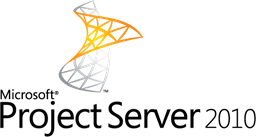 Implantação do EPM:
Implantar a solução Microsoft Enterprise Project Management (EPM) 2010, plataforma de Gerenciamento de Portfólio do Projeto, para automatizar os principais processos de gerenciamento de projetos da Secretaria de Tecnologia da Informação (Setic) do TJPE, permitindo a governança de todo o ciclo de vida dos projetos, desde as decisões estratégicas até o controle operacional.
Implantação do Operations Manager:
Este projeto tem como propósito a implantação da ferramenta Microsoft Operations Manager, componente este da plataforma Microsoft System Center, que atenderá a necessidade existente de um maior e mais preciso gerenciamento e monitoramento do ambiente de TIC da SETIC, possibilitando assim, por meio de uma visão unificada, o diagnóstico e prevenção de falhas que ocasionam inatividade, viabilizando a alta disponibilidade dos aplicativos e serviços essenciais ao Tribunal de Justiça do Estado de Pernambuco.
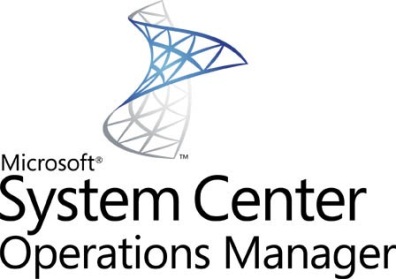 PROJETOS entreges
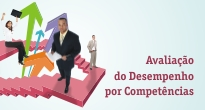 Avaliação de Desempenho por Competência 
Sistema de controle da avaliação de competência dos colaboradores do TJPE para a progressão funcional.
JudEdital 
Ajustes no sistema JudEdital para adequação dos editais de Promoção/Remoção de acordo com a Instrução Normativa 11/2010 do TJPE. Essa IN é baseada na Resolução nº 106, de 06 de abril de 2010 do CNJ.
DEPCRIME 
Sistema que controla a entrada e saída de objetos relacionados a processos criminais e armazenamento no depósito judicial do TJPE.
Consulta processual 1º Grau:
Desenvolvimento de uma solução para permitir que sistemas externos pudessem realizar consultas processuais “em massa”. Ou seja, efetuar várias consultas num mesmo processo sem a necessidade de digitação exaustiva de parâmetros.
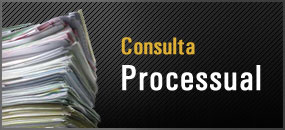 PROJETOS entreges
Portal Corporativo Internet:
Substituição do portal do TJPE (www.tjpe.jus.br) por uma ferramenta mais moderna. Com a renovação do layout gráfico e implantação de um sistema gerenciador de conteúdo.
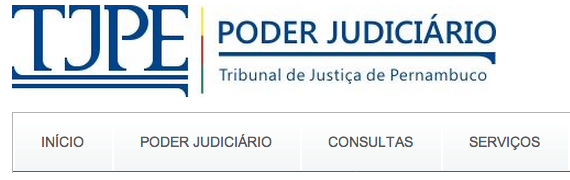 Controle de Paradigmas Recursais:
Controlar os recursos relacionados a processos de repercussão geral STF/STJ, para agilizar o julgamento dos processos pendentes no momento em que a repercussão geral for decidida.
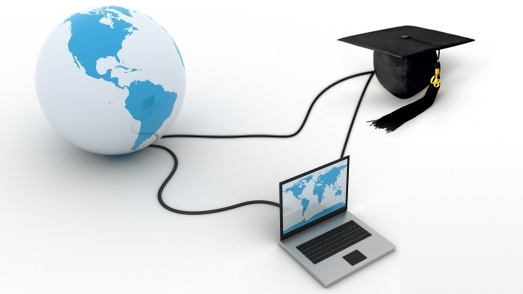 Disponibilização da plataforma tecnológica EAD:
Criação de um ambiente de ensiono à distância para utilização da secretaria de gestão de pessoas. ​
Migração do Banco de Dados Sybase:
Realização da migração do banco de dados sybase da para versão mais atualizada e consequentemente mais robusta e segura, bem como a atualização de ambiente físico deste banco de dados, garantindo maior disponibilidade e performance.
PROJETOS entreges
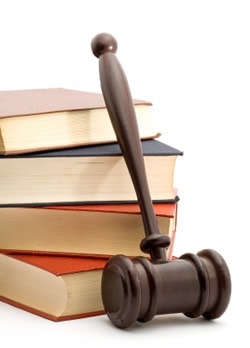 Jurisprudência
Este projeto tem por objetivo alterar a consulta de jurisprudência do 2º grau, atualmente em uso pelo TJPE, buscando a entrega de uma ferramenta mais ágil (melhor tempo de resposta às consultas), com mais opções de pesquisa e com interface mais limpa e amigável.
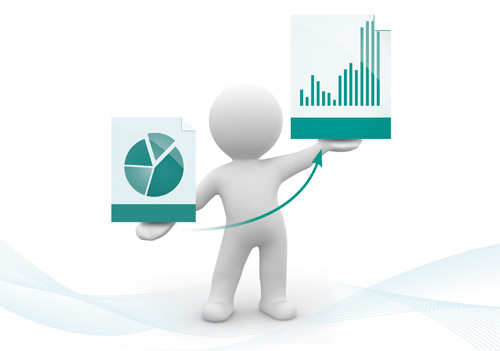 Painel de Indicadores do 1o Grau (BI)
Este projeto tem o objetivo de coletar dados do 1º Grau para gerar informações gerenciais para as inspeções da Corregedoria.
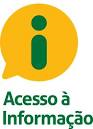 Consulta Salário
Atendimento a lei de acesso à informação (LAI), Lei nº 12.527 de 18 de novembro de 2011, que regulamenta a disponibilidade das informações do setor público para a sociedade.
Demandas express
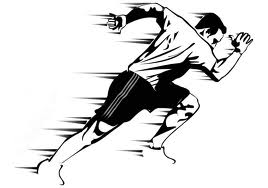 Retrospectiva cgtic
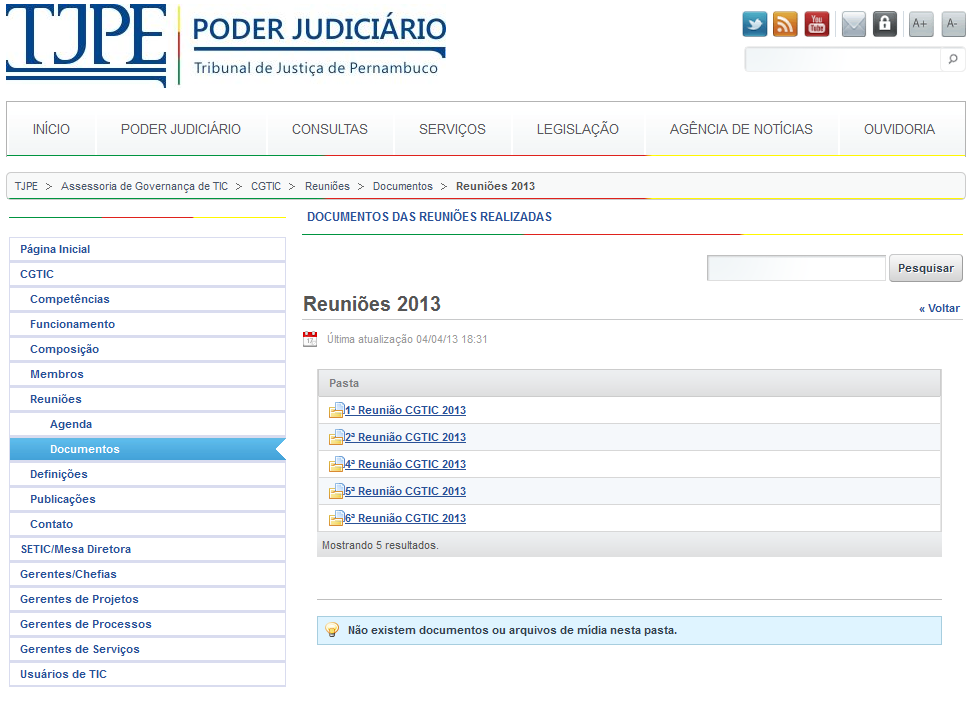 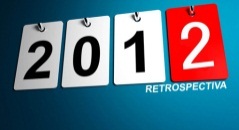 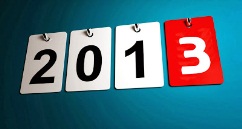 7 reuniões
6 reuniões
http://www.tjpe.jus.br/web/agtic/cgtic
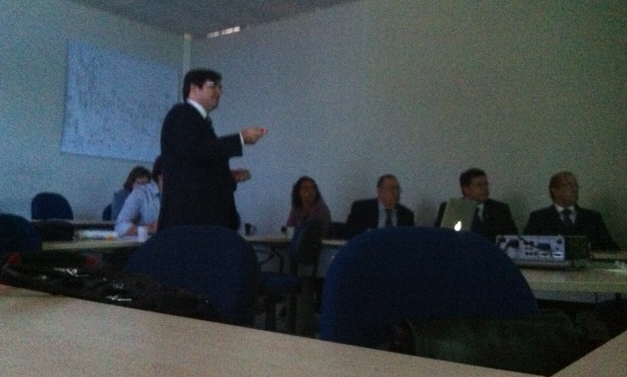 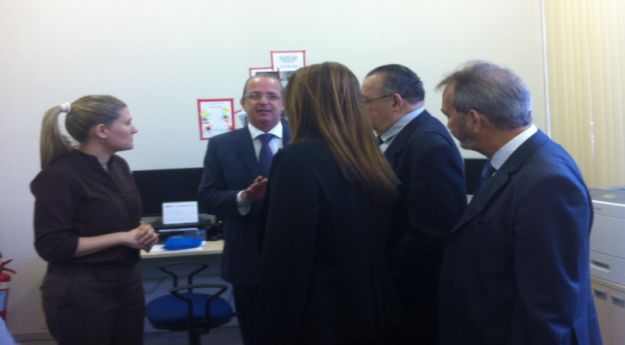 demandas
DEMANDAS
DEMANDAS
Portfólio de projetos
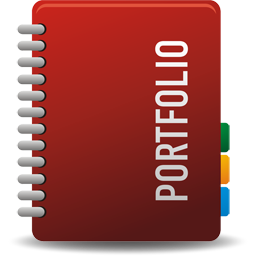 Dúvidas e Sugestões?
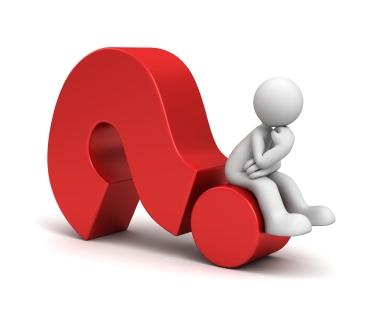